Analiza wydajności przetwarzania danych XML w Microsoft SQL Server 2016
Praca pod przewodnictwem promotora: dr inż. Paweł Figat

Konsultant merytoryczny: mgr inż. Andrzej Ptasznik

Michał Bańka
Nr albumu: 6257
Cel pracy
Zbadanie wydajności przetwarzania danych XML w kontekście odczytu jak i zapisu danych oraz wykazanie, który z rodzajów danych XML, tj. walidowany schematem XSD czy z podstawową walidacją jest bardziej wydajny.
[Speaker Notes: Analiza wydajności będzie prowadzona w odniesieniu do rzędu wielkości, ilości, jak i struktury modelu danych XML. Ważną cechą systemową opisującą wymagania poza funkcjonale systemu jest wydajność, która zgodnie z celem pracy będzie przedmiotem badań. Dane, a w szczególności informacja w ujęciu zarządzania zasobami determinują efektywność zarządzania organizacją gospodarczą, tym samym ważnym jest wybór danych XML mających wpływ na sprawność i skuteczność działań związanych z realizacją właściwych celów. Jednym z atrybutów wydajności,]
Dziedzina problemu
Zdefiniowanie cechy systemowej jaką jest wydajność, która ma ogromne znaczenie w funkcjonowaniu dzisiejszych systemów informatycznych, w szczególności systemów analitycznych oraz systemów rozproszonych.

Postawienie hipotezy o treści:
„XML walidowany jest bardziej wydajny od XML niewalidowanego z uwzględnieniem budowy jak i wielkości danych.”
Środowisko i narzędzia badawcze
Wykorzystanie platformy CloudLabs w badaniach
SQL Serwer 2016 Eterprise
Zdefiniowanie metod jak i narzędzi do badania wydajności
Power BI
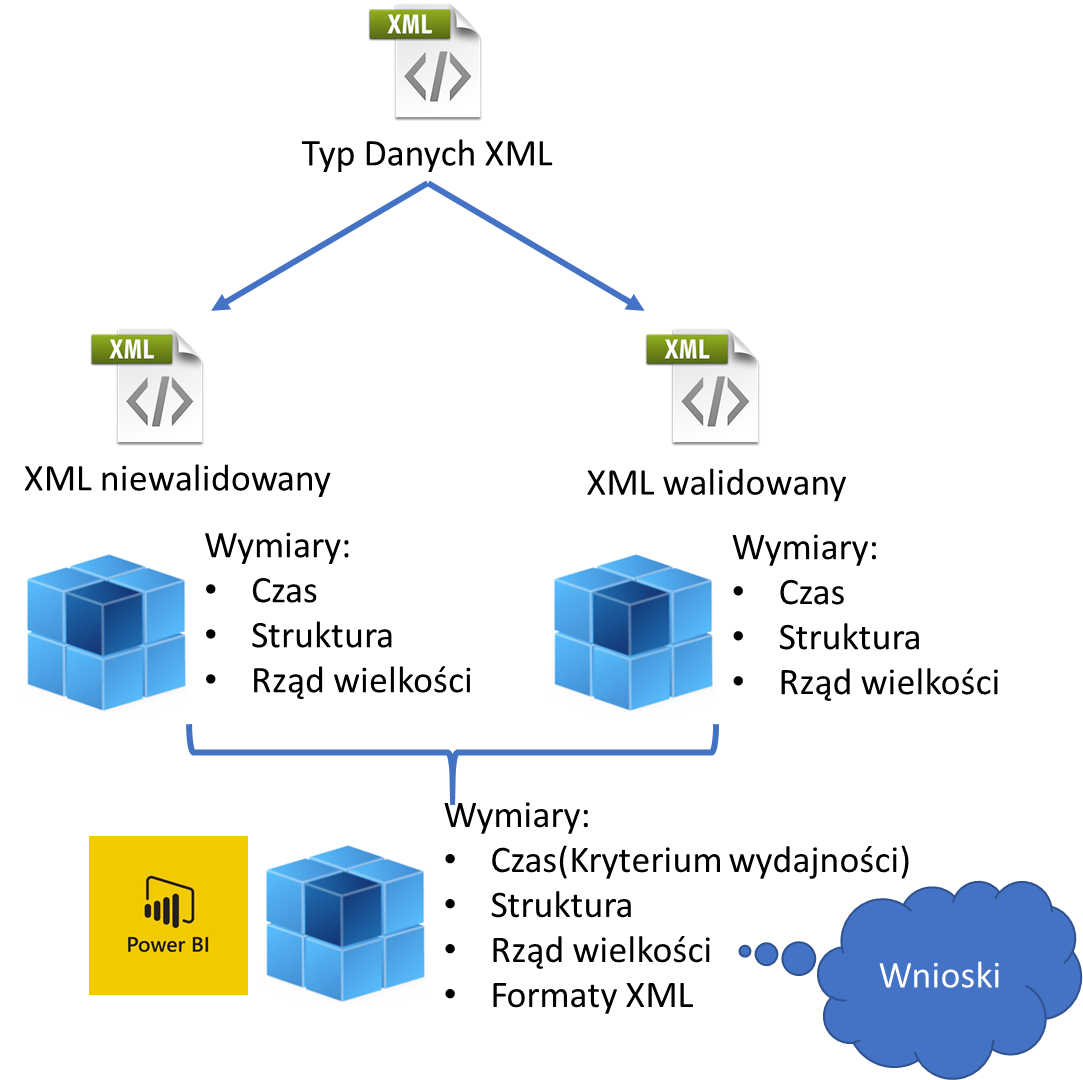 Analiza podmiotu izakresu Badań
XML
XML niewalidowany „Well Formed”
XML walidowany „Valid”
Analizy SWOT
Metodyka przeprowadzania badań
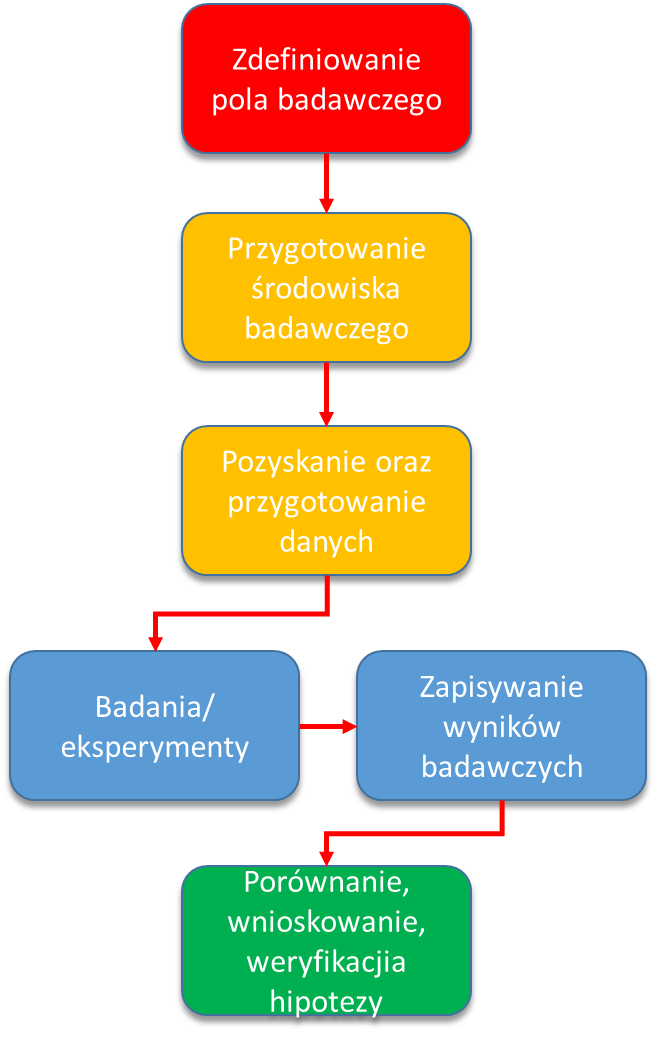 Dziedzina zagadnienia
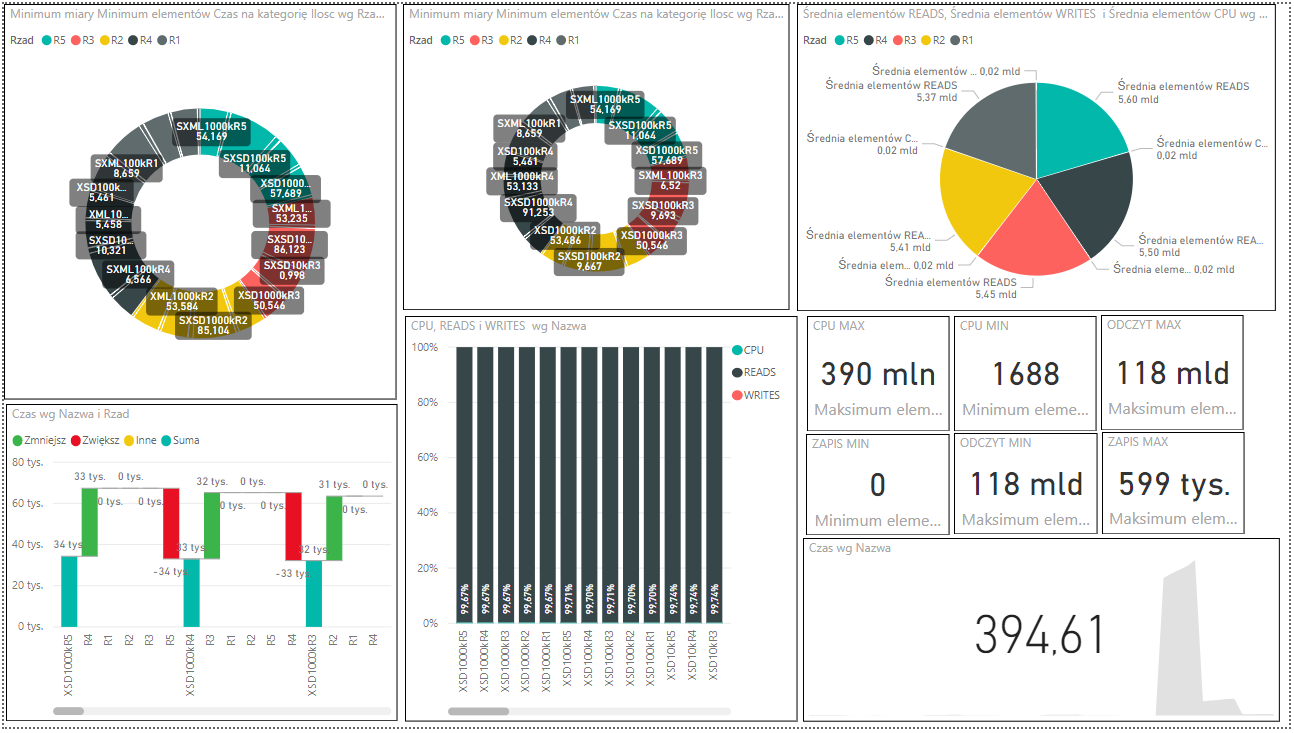 Raporty Analityczne Power BI
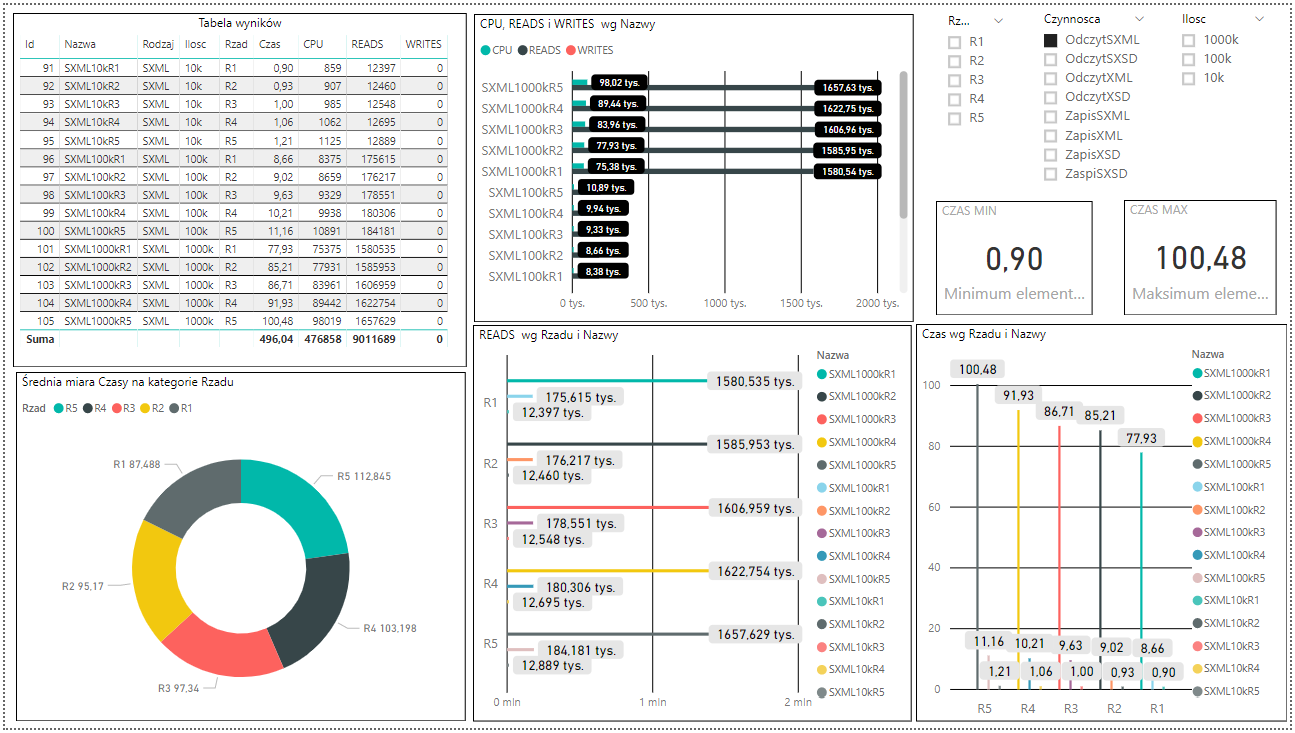 Wyniki Badań
Przeprowadzono ponad 360 badań
Odczyt danych XML nieskumulowanego walidowanego schematem XSD oraz z podstawową walidacją był najszybszy dla rzędu zagnieżdżenia danych R3.
Walidacja schematem XSD przy odczycie danych nie ma wpływu na wydajność zapytań.
Optymalnym formatem walidacji w zapisie danych XML skumulowanych i nieskumulowanych jest XML z podstawową walidacją.
Najlepsza wydajność czasowa zapisu danych XML skumulowanych i nieskumulowanych z podstawową walidacją miała miejsce przy poziomie zagnieżdżenia R1.
W zakresie odczytu danych nie ma żadnego znaczenia walidacja plików XML. Różnice czasowe jak i liczby odczytów danych oraz zużycie zasobów CPU były w granicach błędu pomiarowego.
Weryfikacja Hipotezy
Analiza przeprowadzonych badań nie potwierdziła prawdziwości hipotezy„XML walidowany jest bardziej wydajny od XML niewalidowanego z uwzględnieniem budowy jak i wielkości danych”.